Internet Famous: Strategically Marketing Your Special Collections Online
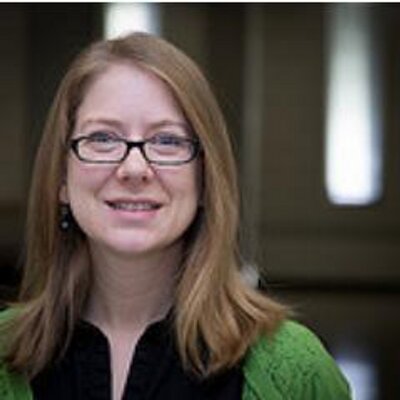 Colleen Theisen
Outreach & Instruction Librarian
Special Collections & Archives 
University of Iowa
colleen-theisen@uiowa.edu
@libralthinking
[Speaker Notes: Design this slide]
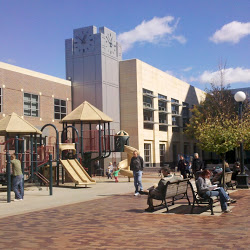 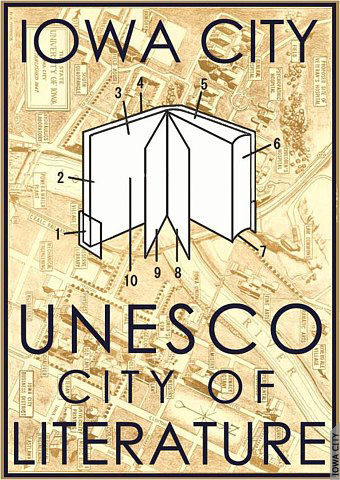 [Speaker Notes: The University of Iowa is located in Iowa City, IA.
Large research university with an Undergraduate enrollment of 22,354
Fun public library
Located within the United States’ only UNESCO designated City of Literature
Writer’s workshop, International writers program, Center for the Book.
The building you see is the original territorial capitol of Iowa, now a museum and the building at the heart of campus.]
What kind of library/institution do you work for?
[Speaker Notes: Poll:  What kind of library/institution do you work for?
Public Library
Academic Library
Special Collections
Archives
These categories aren’t good enough!  Ask Sophie]
Special Collections & Iowa Women’s Archives
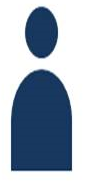 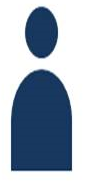 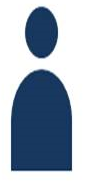 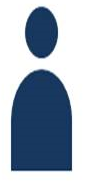 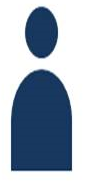 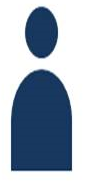 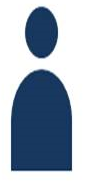 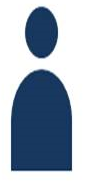 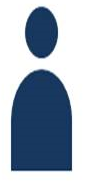 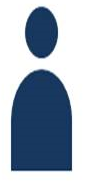 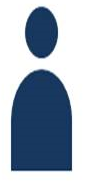 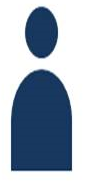 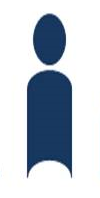 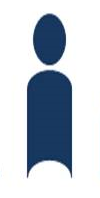 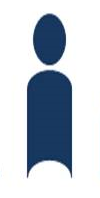 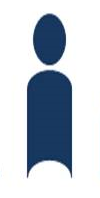 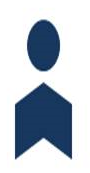 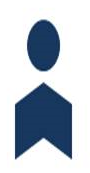 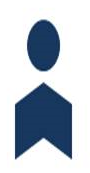 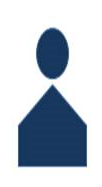 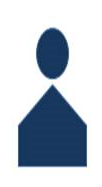 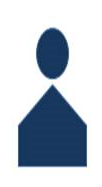 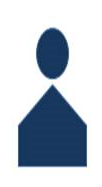 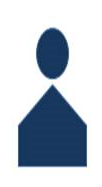 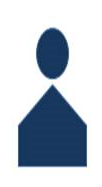 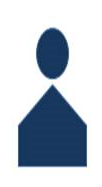 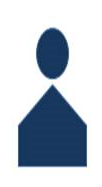 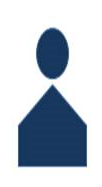 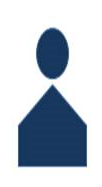 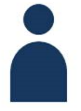 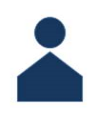 Student worker
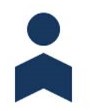 Librarian
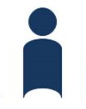 Graduate Assistant
Staff
[Speaker Notes: Reality:  I started this on my own.  But I am surrounded by a large department, who gradually got excited and got involved, so that the team you see here is participating.
However, most are managing a single on feed on their own.
It is realistic to keep up on one feed by yourself, if you enjoy it, but it is easy to burn out.]
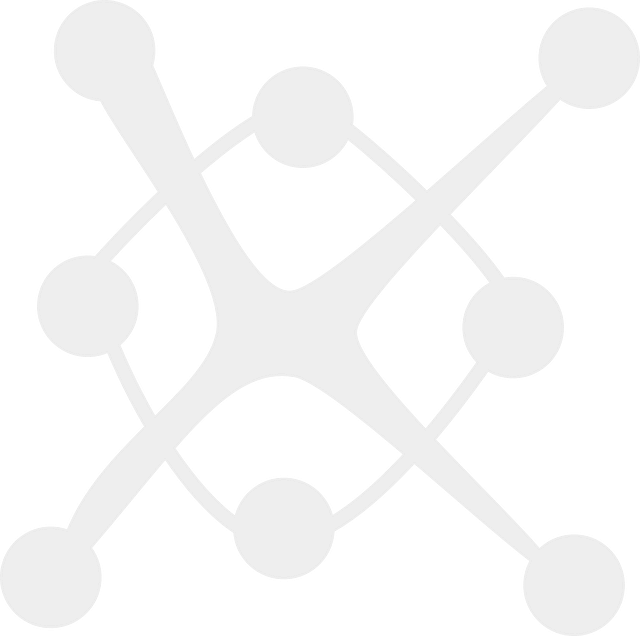 University of Iowa Social Media Network
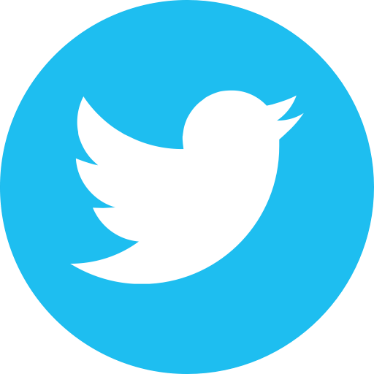 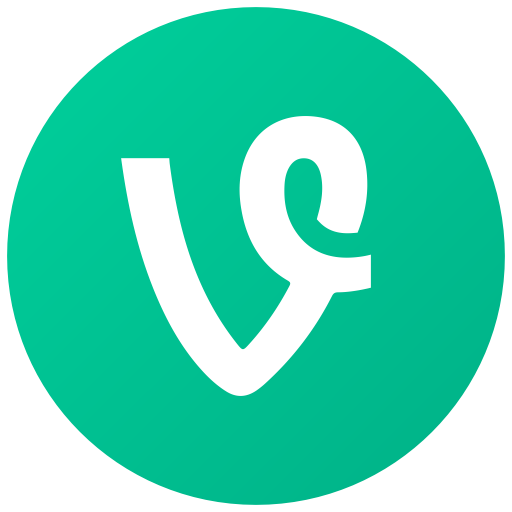 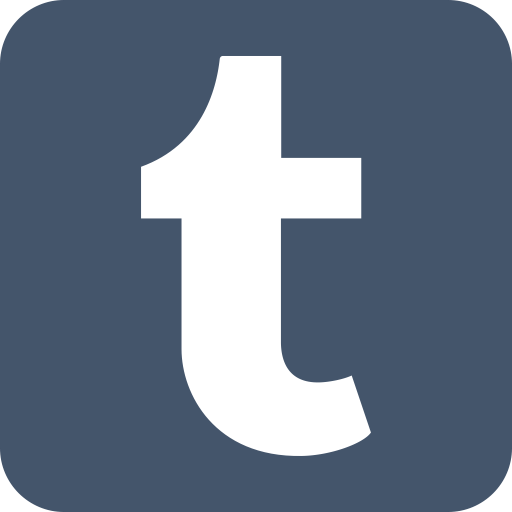 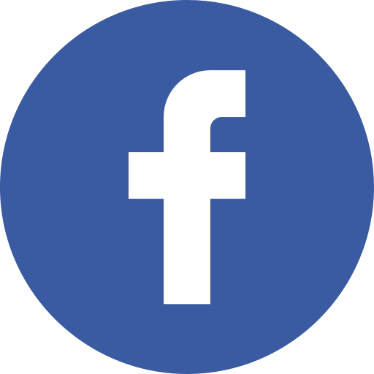 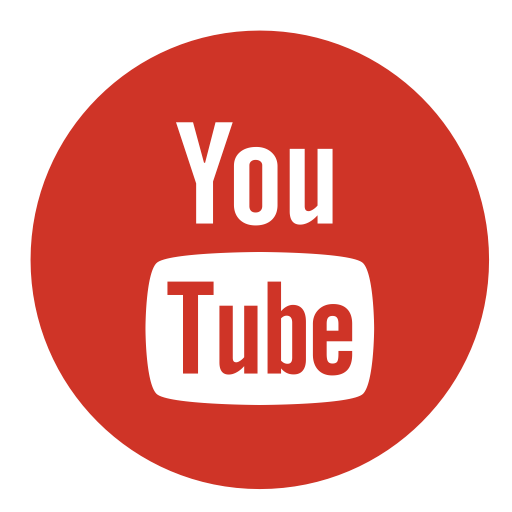 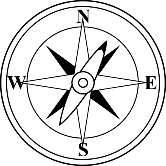 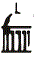 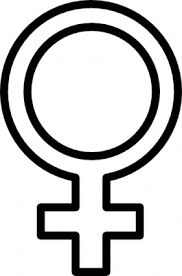 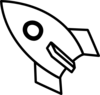 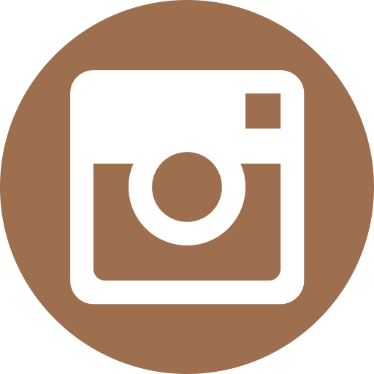 @uispeccoll
[Speaker Notes: It actually looks something like this.
You can see our network, of content on Tumblr, being shared to Tumblr, and Tumblr posts being shared elsewhere.


UISPecColl – Center

Next tier:
IWA
UIMapColl
HevelinCollection
Iowa City Past

Next tier:
Rita Benton Music Library
Archaeology
Natural History
UICB
The Main Library

UISpecColl – Colleen, Laura Lindsay, Kelly, Jillian
 UIMapColl – Margaret, whom you see in the Vine Videos.
HevelinCollection – Pete & Laura
Iowa City Past – Not in our deparment, collab with Wendy from digitized versions of archives photos + ICPL

My job?  I do not do the other Tumblrs.  I am the arrows.  I coordinate all of it.  I am video production and some editing.]
Which Social Media Site Has Your Strongest Institutional Presence?
[Speaker Notes: Facebook
Twitter
Instagram
Tumblr
YouTube
Other
None Yet]
Getting Started
1. What social media do you enjoy?

2. Where is your audience?

3. Where do the subjects of your collections best fit?
*
[Speaker Notes: Goals:  Who do you want to talk to?  

If your audience is elsewhere, watch that site for a while until you start to understand and enjoy it.
If you don’t enjoy it, you will burn out.   Find someone else to coordinate and do the part you enjoy.
What kinds of collections do you have?  Undergrads - Tumblr – home of SF related fandom, younger people, unique people – SF collections. We wanted to be able to talk about our SF collections.  Home of feminism – good fit for IWA.  
Campus is on Twitter and Instagram.]
What Social Media Site Should We Use?
Facebook
What’s Working?
Largest population of users
Most staff have familiarity
Video

Challenges?
Algorithm
Payment
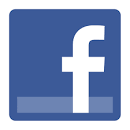 [Speaker Notes: Statistic
Algorithym.
Embed video – book reviews.  Read out banned books.  Keep it short.  1-3 minutes.  Interview a patron about what they love about the library.  
Have your employees like right away and share to their own pages.
Collaborate with other institutions for likes.]
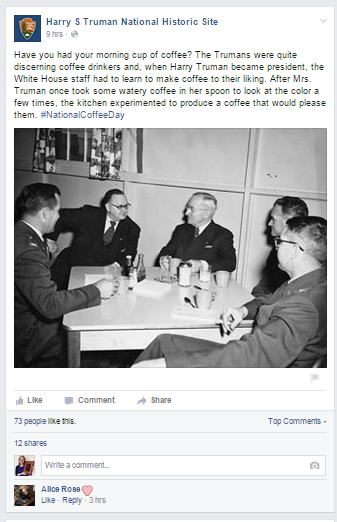 Site
[Speaker Notes: Who to Follow/Steal this idea
Harry S Truman National Historic 
Wake Forest University Library]
Twitter
What’s working?
Connecting to local institutions
Images & multimedia
Strong book/librarian community

Challenges?
Local announcements
Posts can get lost in the noise
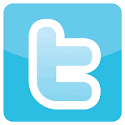 Steal This Idea:  Photos In Posts
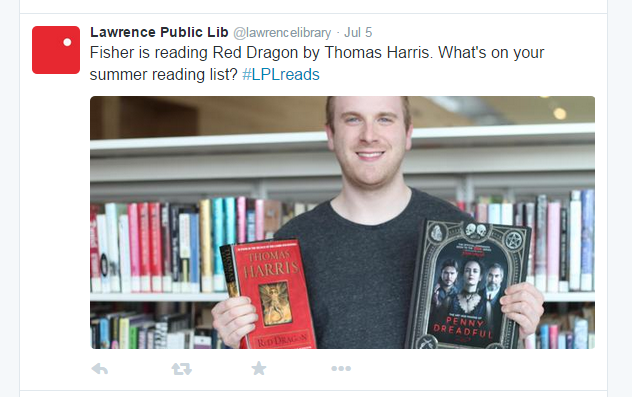 Lawrence Public Library: @lawrencelibrary
St. Louis University Libraries: @PiusLibrary
[Speaker Notes: Lawrence Public Library and Pius Library
One way – dull.  Like and reblog.
Feature staff, feature local artists, feature events.  Book reviews.  If this, then this.  Services.  Weather.  Where in the building?
This day in history, image posts
Try:  Tweeting 4x
Try:  Photos
Try:  Connecting with Periscope.]
Who to Follow:  
Brooklyn Public Library
@brooklynology
[Speaker Notes: Sense of local identity through current and historic images]
Instagram
What’s working?
Less frequent/Beautiful posts
Hashtag communities
Younger Audience

Challenges?
Mobile only
Doesn’t share well on Twitter
Staff may be less familiar
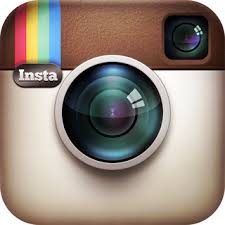 [Speaker Notes: #readersofIC (Iowa City public library staff members and what they are reading)
#librariesofinstagram
#typetuesday (fonts, handwriting, etc.)
#bookporn
#uiowa 
#libraryselfie or #libraryshelfie (selfie in the stacks)
#bookfacefriday
#tbt 
#marbledmonday
#manuscriptmonday
#morbidmonday (usually done by the medical museums, shows something creepy/morbid)
#caturday (Saturday post featuring cats)
#bookguts 
#frankenbooks (books sewn together or repaired with yarn, other homemade stuff)
#accidentalbookmarks (stuff found in books)
#cardcatalogfriday]
Who to Follow:Minnesota Historical Society
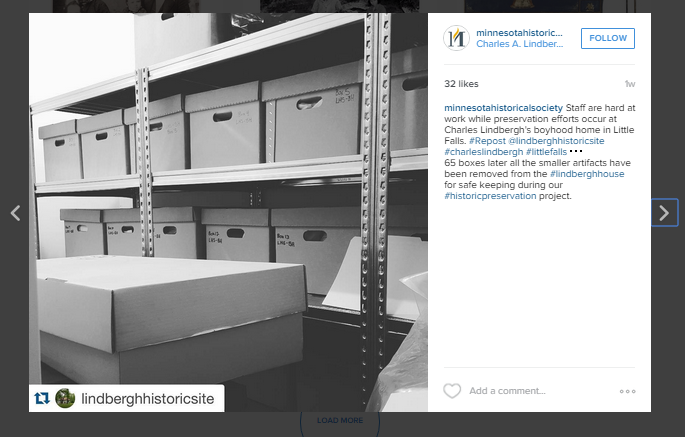 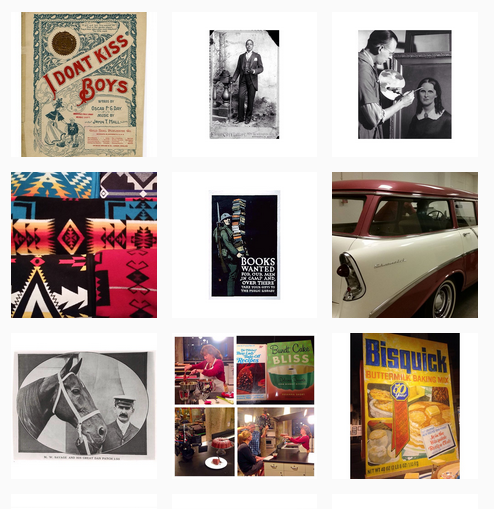 https://instagram.com/minnesotahistoricalsociety/
[Speaker Notes: Not too much black and white.
Mix up historic photos with real objects, people, your building, have a variety.  All black and white photos can look very dull.
Talk to other collections – need an app like re-gram.]
Tumblr
What’s Working?
Esoteric topics
Animated GIFs 
Content in any form from most sites

Challenges?
Smaller market share
Conversations
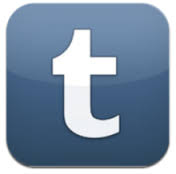 [Speaker Notes: Topic based.  Therefore, esoteric collection topics can find a niche. 
Othmeralia.]
Who to Follow/Steal this idea
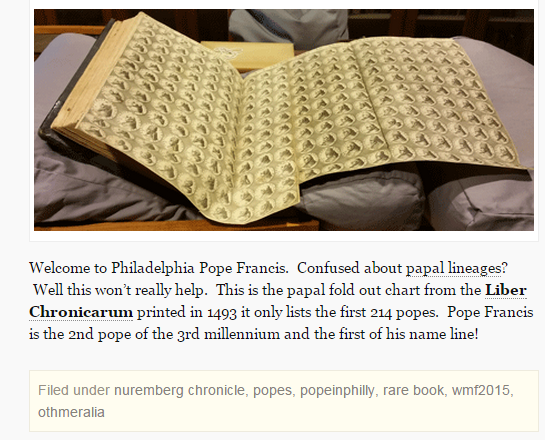 http://othmeralia.tumblr.com/
[Speaker Notes: Othermeralia – one staff member.
Clear voice.
Sudden national audience for a very small place.]
YouTube
What’s working?
Series content posted on schedule
Educational video
Collaboration with other channels
Sharing with other sites

Challenges?
Time, talent, & editing
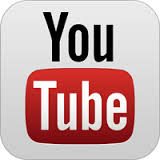 [Speaker Notes: Channel, not storage
#2 Search Engine
Events, Book reviews, but feature people.
ICPL staff picks.  
Book reviews.
If you loved this, read this.
Support booktubers at your library.]
Who to Follow/Steal this idea
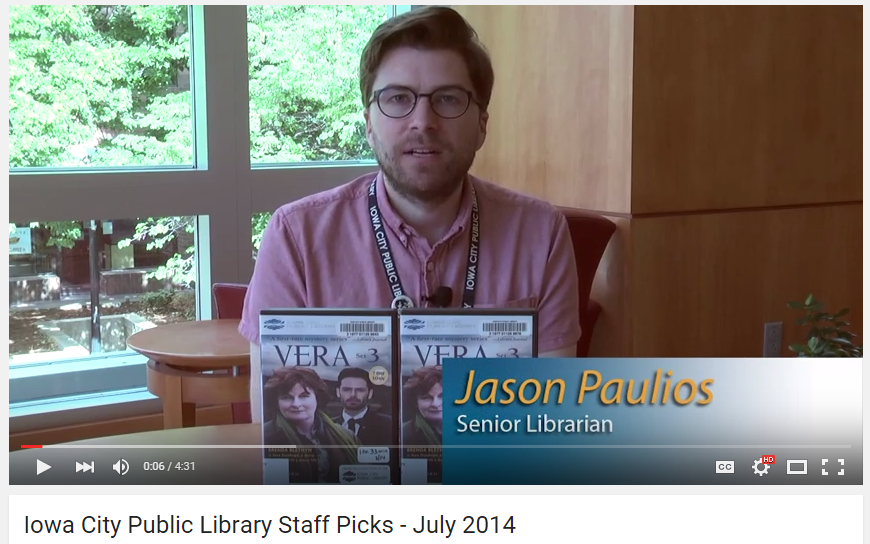 Iowa City Public Library – youtube.com/thelibrarychannel
The Mütter Museum – youtube.com/themuttermuseum
[Speaker Notes: Mutter minute
Guess what’s on the curator’s desk
Iowa City Public Library
The Mutter Museum
The Brain Scoop
Staxpeditions]
Important Points and Advice
[Speaker Notes: Which leads to an important point, and something to keep in mind for today’s talk.
Social media is a great place to find an audience.
But the best place to find your audience may not be any particular social media site.
It may not be YOUR social media sites.
Should always be part of an overall strategy, working back and forth with traditional advertising, blogging, email marketing, paper newspapers, and more.  There is no one place to reach everyone.
“I don’t have time” 
Life is increasingly on/offline – (Pew stats).
It’s NOT an age thing.  You have to want to have a conversation WITH the people there, or it will show.  
Involve everyone.  Give them a Role. Every Librarian is an outreach librarian.  Successful social media involves everyone in some way.  Processing is the best chance to find stuff.
Pick the best fit of audience/message so you get the most ROI. May NOT be your own channels.]
Connecting to Locals?
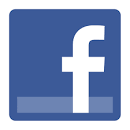 [Speaker Notes: Locals are on Facebook and email.
But Facebook is problematic.
When we assess event attendance they see it in the paper newspaper, or respond to our postcard mailers.
If you want to measure social media success by event attendance, that may be a mismatch.
Choose goals that fit social media.]
Most Popular Post Each Week Across ALL social media?
#tbt on Facebook
NOT on our site
[Speaker Notes: For example, our University Archivist is extremely active on social media, but does not post anything himself.
He has partnerships with the University to write a monthly “Old Gold” column for the alumni magazine that I share widely on social media.
He also selects content and writes one social media post a week that is our most popular weekly post, seen by the widest audience – and isn’t on our own channels.  He makes a #tbt post that goes on the main University of Iowa Twitter, Instagram, and Facebook.]
Organizing the Work:  The Lone Voice
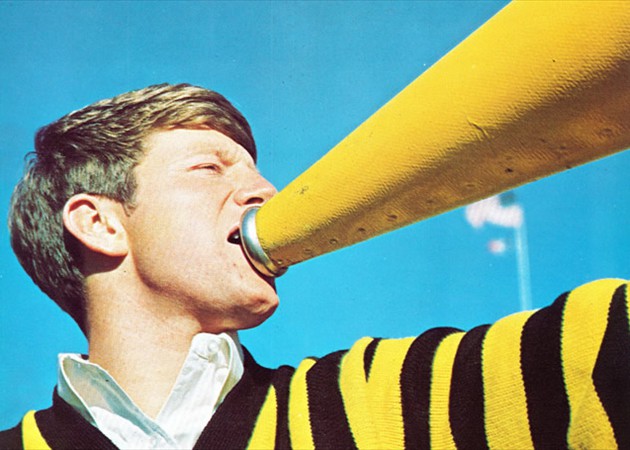 1969 Hawkeye Yearbook, University of Iowa Archives
[Speaker Notes: Working on social media alone has positives that you can use to your advantage, and challenges.
Consistent voice
Few barriers or conflict
Burnout is easy 
Tips:  Recruit help if you can in the form of volunteers, students, gradually incorporating any other staff, particularly if they are processing any historic materials, physical or digital – they have their eyes on the stuff.]
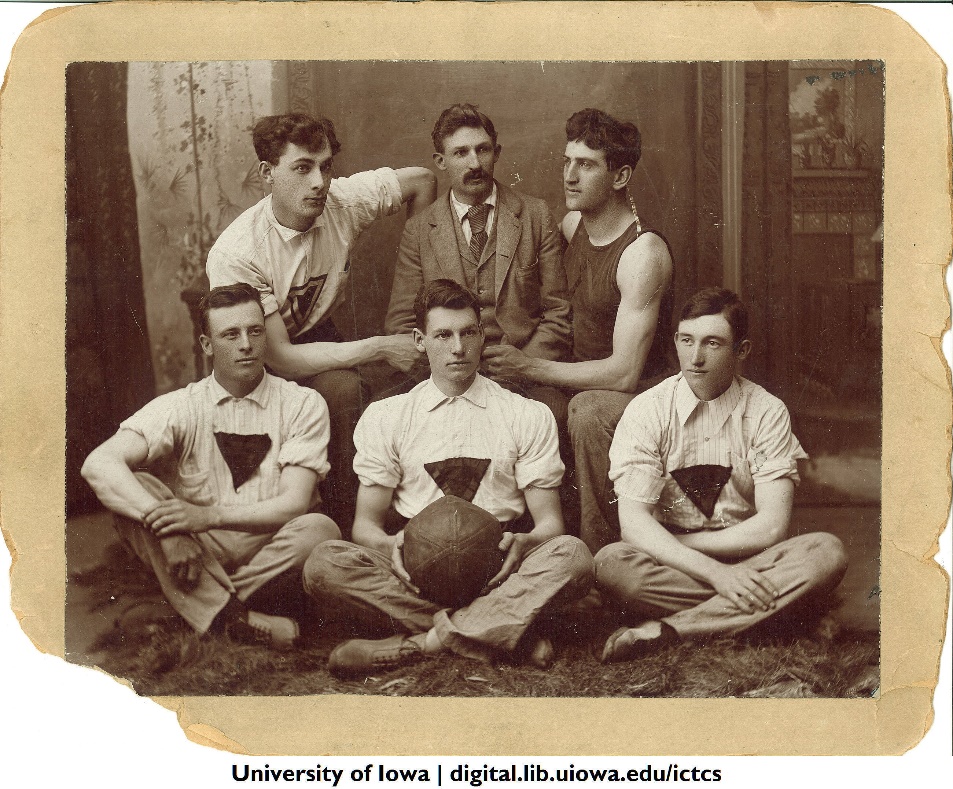 Coordinator + Content Creators
Basketball team with coach Henry Kallenberg, The University of Iowa, 1893-1894
Frederick Kent Collection, RG30.0001.001, University of Iowa Archives
[Speaker Notes: Coordinator/Coach plus team – UISpecColl  “Find me the cool stuff.”

Coordinator:  Voice, tags, collecting content from any volunteers or interns, reblogging & sharing to other sites.  Design.  
Pro:Easy to loop in others
Drawback:  As it scales, manager doesn’t post as much (similar to management in general)  Be willing to let others have the spotlight.  
Easy to start, can harder to incorporate new folks into this existing model, if they are used to leading on their own
Advice:  Manage the overall, but give people something, a theme, a social site, a topic, that they are responsible for on their own to avoid micromanaging and give trust]
Working with Volunteers, Students and Interns
Whoever is processing is best
Volunteers can find items, take photos, write captions
Store photos and text in a document, send through email, create an online form
Create a teen advisory team
Retweet/reblog posts from public accounts
[Speaker Notes: Find support, or you will burn out.
Working with volunteers or students can be easy.
Teen advisory team.]
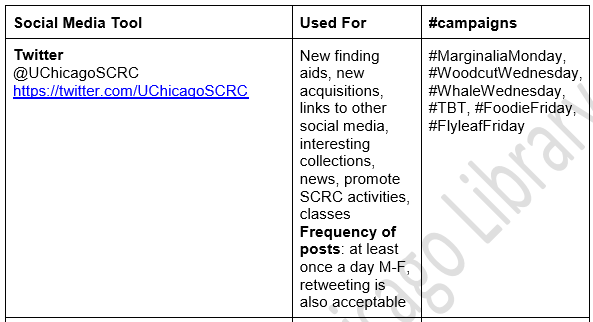 Social Media Matrix from Julia Gardner at the University of Chicago Library’s Special Collections Research Center
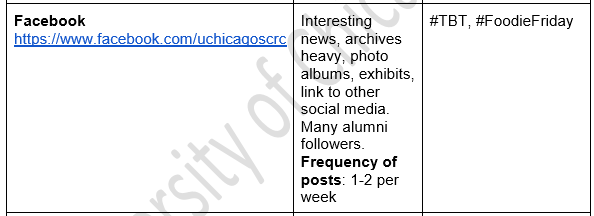 [Speaker Notes: Social Media Matrix from Julia Gardner Head of Reader Services
Special Collections Research Center
University of Chicago Library

1.  Easy to start conversations with new contributors.  Set expectations. Give guidelines about what fits where, all while being simple.]
Volunteer Historic Research & Social Media Practicum
10 Hour Practicum
30 minutes finding aid training
Research anything you want in manuscript collections
Call up the boxes in the Reading Room
Read, explore, have fun
By the end of the 10 hours, submit a Word document with scans or photographs of 10 items with captions that tell something interesting about what it is or what caught your eye
Include full citations (Name and date of item, Manuscript Collection number, Box number, Folder number/name if applicable)
[Speaker Notes: Chase’s Calendar of Events – Use this month’s holidays to search the collections and find random things.
Create a mini-exhibit of three items that are part of a theme.  Unusual creator, format, size, something that ties them together.
[-est items]]
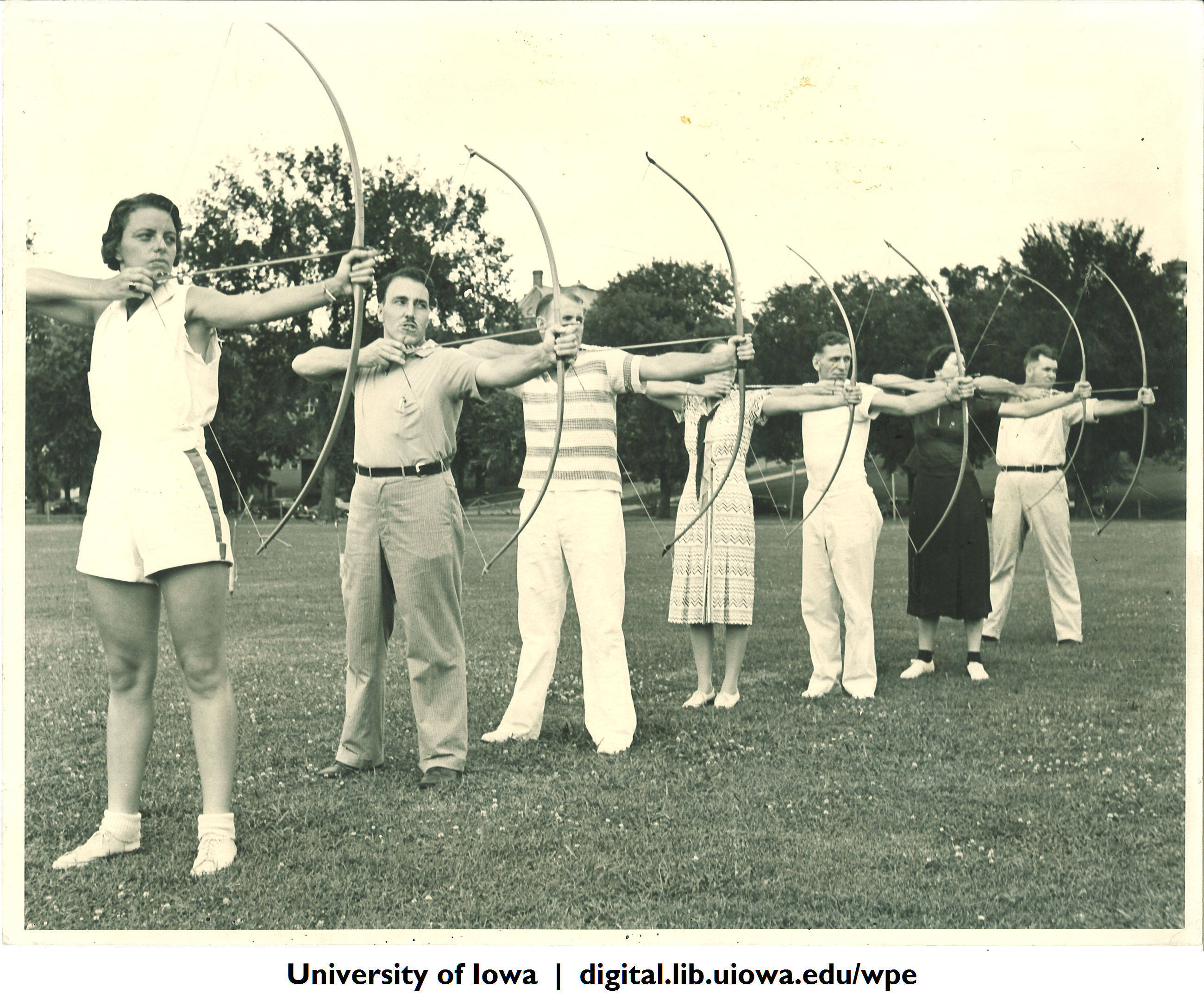 Individual Page Managers
The University of Iowa Department of Physical Education for Women Records, 1900-2006, IWA 106
[Speaker Notes: Especially useful if you can’t get along.  Give someone their own space on one site and you do another.
Especially useful for subject specific pages.
Hevelin, Maps, IWA, and Iowa City Past.
“Personal Fifedoms”
Allows for followers to choose specific topics to follow, with a space where the whole identity can be seen.

Can also create a calendar, and assign everyone a day, once a month, once a week, once a semester.

Selected reblogs to the main page  (hierarchy – identity can scale.  Libraries – university – field)

Pros:  Sense of ownership.  Easy when you don’t have to share or coordinate.
Cons:  Isolation leads to burnout. A single person WILL burnout, so this isn’t sustainable in the long run.]
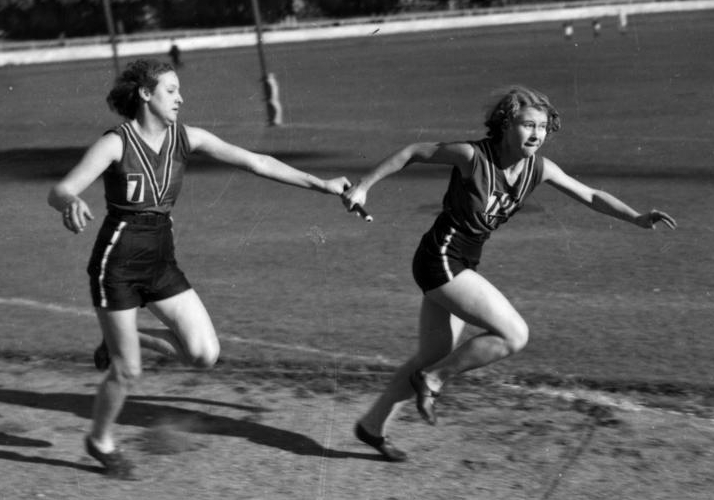 Trade Offs
Runners in a relay race, Brisbane, 1939 PD
[Speaker Notes: Scheduled posting or rebog responsibility: A week at time

Pro:  Spreads the work.  Can claim weeks that you know you won’t have major projects.
Con:  Can be harder to maintain a consistent voice.]
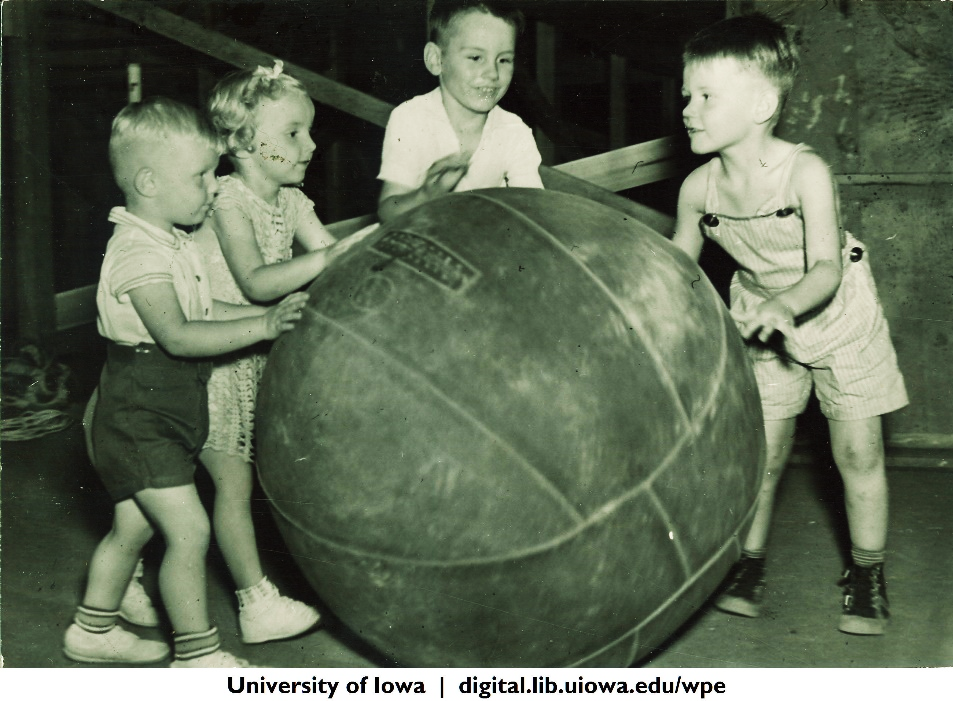 Student Led
The University of Iowa Department of Physical Education for Women Records, 1900-2006, Children’s Gym class, 1930s, IWA 106
[Speaker Notes: An in-between management strategy:  University of Iowa Study Abroad recruits students to post to their own pages & pays a stipend or a device (their choice) for the semester. Requires a certain number of posts but about anything.  Then selectively reblog.  NOT US telling or controlling the story.

Biggest question:  Post to your accounts, or reblog from theirs?

You cannot control the Internet.  They will highlight things you think are stupid.  They might say things “wrong.”  They won’t speak as “experts.”They also know what people will like, especially if you are targeting undergrads or teens.]
Coordinating
Monthly/weekly meeting
Content calendar for unique content
Use queues and management programs
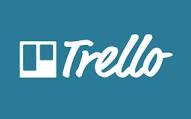 [Speaker Notes: Monthly meeting.
Trainings.
Content calendar.
Weekly themes.
Hootsuite
Google Docs pros & cons.]
Coordinating:  What to Do at a Monthly Meeting
What has gone well, what has been challenging?
 Questions/training/equipment needed?
 What holidays are coming up? Any ideas for them?
 Any ideas for new series?  Assign or coordinate series work.
 Put ideas on calendar, spreadsheet or Trello
 Follow up about #2
ROTC meeting using map, The University of Iowa, 1919
Frederick Kent Collection, University of Iowa Archives
[Speaker Notes: What do you do at a monthly meeting?
What has gone well, what has been challenging?
Questions/training/equipment needed?
What holidays are coming up?
Plan Historic Content & Series.]
Coordinating: Series Content Saves Time
Series Content – Schedule time to finish 4-5 at once
Create a series that uses the same type or collection to reduce search time
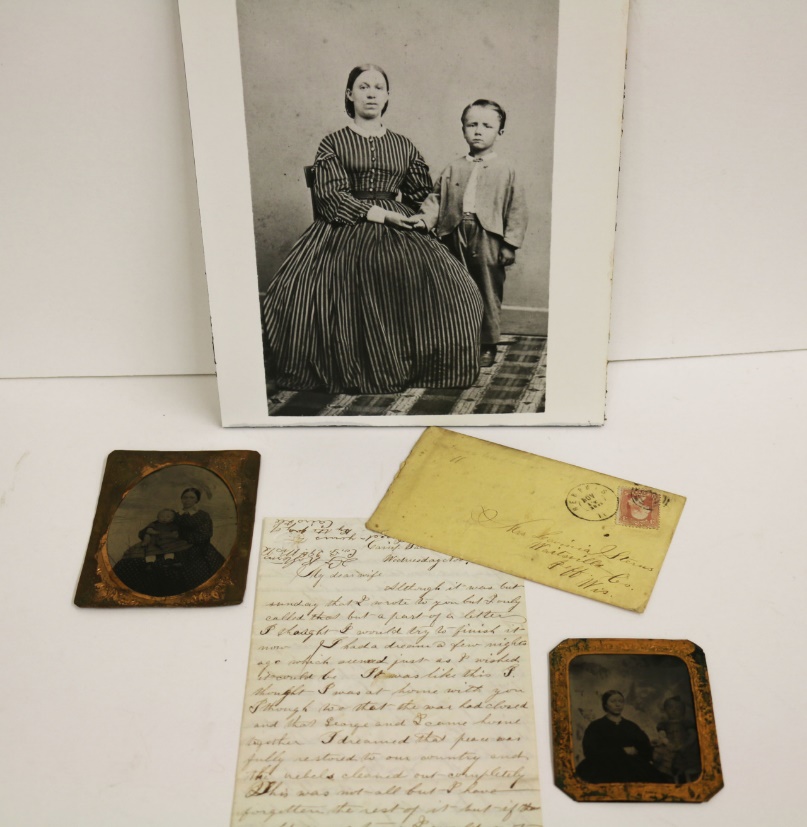 #sternsfamilypapers on Tumblr
#miniaturemondays on Tumblr
[Speaker Notes: Rely on already digitized content.  (Scan caveat)
Plan a day to photograph & scan a bunch at once.  
Top 10 Miniature Mondays of 2014 at the end of the year.  Announcement in weekly blog post about the social media series starting, and a recap of the series as its own post at the end.]
Always Point to Your Social Media
[Speaker Notes: Point everything to everything else.  Table tents with your social media.  Brochures.  Card to hand out with your sites. 
Event hashtag, sign up for email.  In the email, remind of your social media.  On one social media site, remind them you’re on others.]
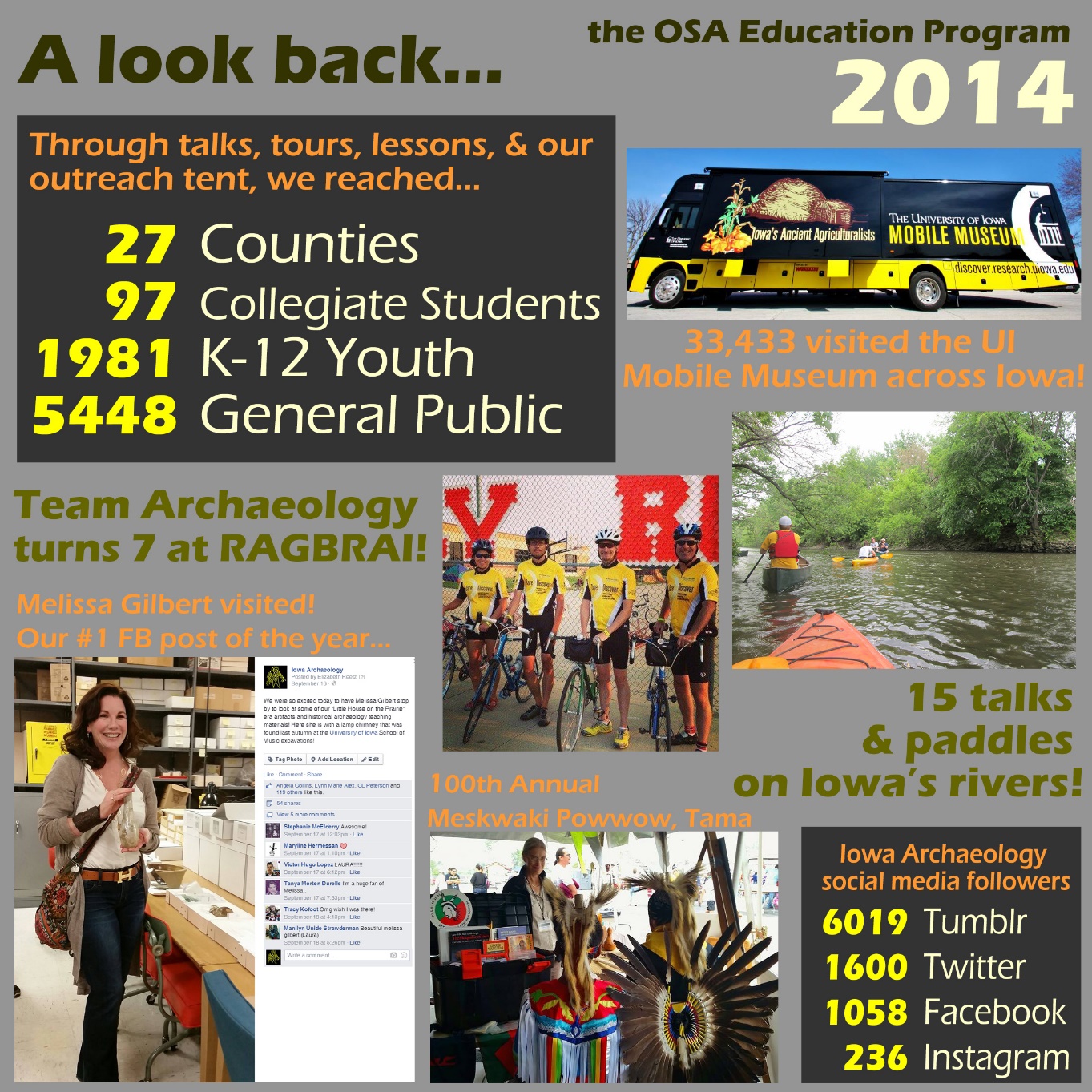 Don’t Have New?
Sum it Up
Friday blog with most popular post
End of the month look back
End of the year summary
Top 10 lists, #oneyearago
University of Iowa Office of the State Archaeologist
http://iowaarchaeology.tumblr.com
[Speaker Notes: Reuse, sum up, repeat, reblog.

Tweet important things four times.
It will not be redundant.  “Rule of Seven” Seven times before you take action.

Our blog (Stolen from Mizzou)
http://blog.lib.uiowa.edu/speccoll/2015/09/25/news-from-special-collections-919-9252015/]
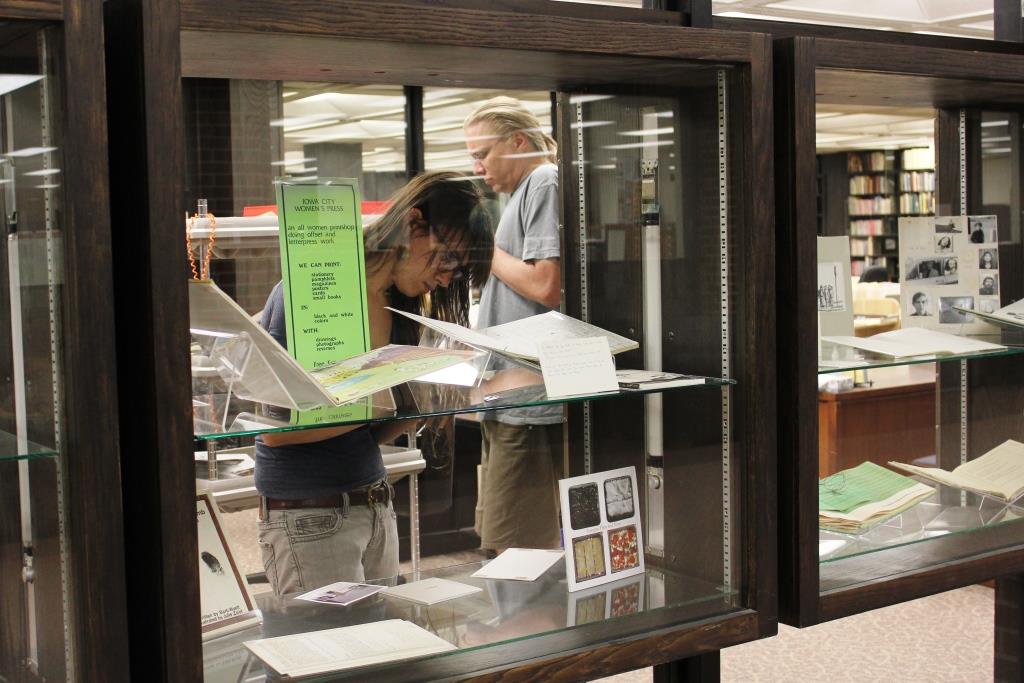 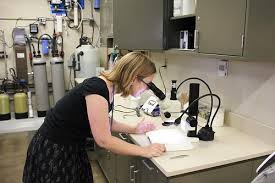 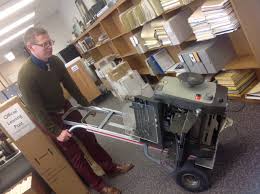 Show Behind the Scenes
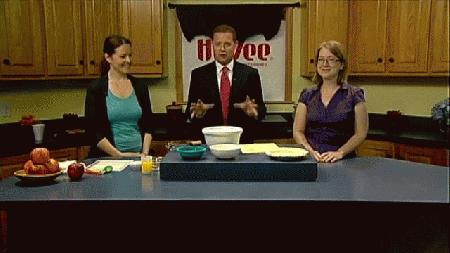 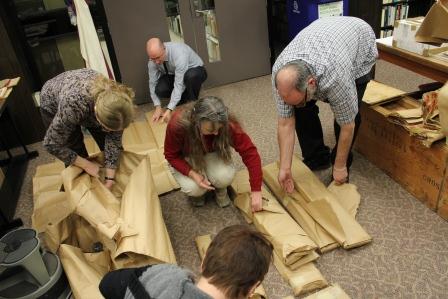 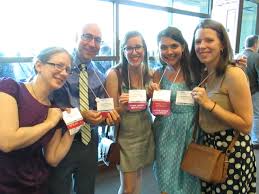 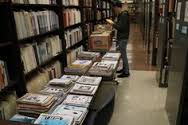 #tumblr4sc
[Speaker Notes: We create our Voice by;  Showing behind the scenes.  
Which is also educating about what we do by showing.  
Show behind the scenes
Work under your own name
Be seen as real people]
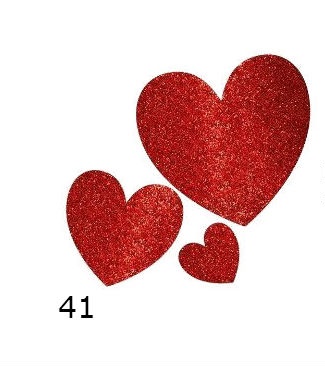 Advice Equations
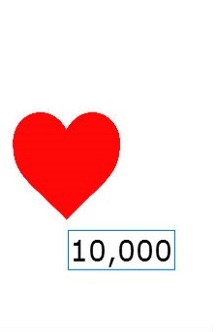 =
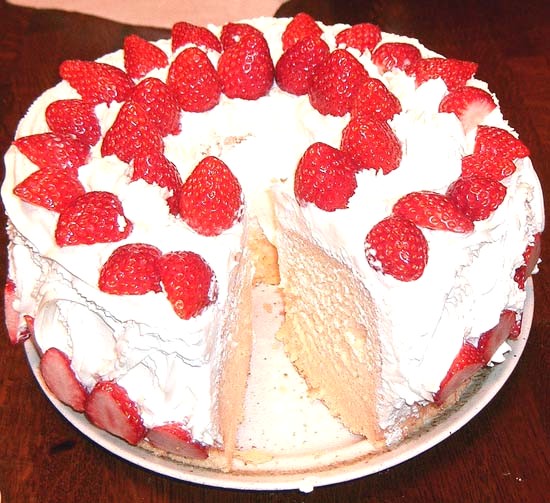 Snp at Japanese Wikipedia
[Speaker Notes: Not all likes are equal
Balance “veggies and dessert”]
How do I actually do this?
Do you have one of these?
Marck170601 Wikimedia Commons
Blake Patterson Wikimedia Commons
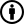 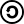 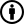 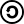 [Speaker Notes: Chicago shares one departmental iPad, logged into the accounts.]
Next level:
[Speaker Notes: We’re using iPads, iPhones, but we also have a Canon (which one????)
We bought this because it was one of only a few cameras that had a microphone input, and we make a lot of video as well.
Difficult to use.  But the auto setting makes you look like a professional.  ]
You May Want Some of These
[Speaker Notes: Lights 
Think about the heat so therefore LED bulbs, never incandescent.
Color of your light.
If using iPhone/iPad you may not always want light.  They expect your light to be cruddy and adjust for it.  Filters.]
Or Maybe One of These
[Speaker Notes: Packing tape, cardboard box, box cutter, white muslin or wax paper.  
http://www.lynda.com/articles/photography-diy-light-box
http://www.wikihow.com/Create-an-Inexpensive-Photography-Lightbox
http://www.amazon.com/Neewer-50cmx70cm-Photography-Softbox-Universal/dp/B004KVJ3OE/ref=sr_1_3?s=photo&ie=UTF8&qid=1443292293&sr=1-3&keywords=photography+lights
$32.95 http://www.amazon.com/Cowboystudio-24-Inch-Photography-Studio-Light/dp/B003QA1VEK]
How I Take Photos
[Speaker Notes: Need a photo]
Equipment – Scanning
[Speaker Notes: Documents that are smaller than 8.5x11 are easy.  You can scan them flat.
Bound materials are challenging.  
Photos will take care of almost all needs except preservation quality images.  
Most historic bound materials CANNOT be done safely without a cradle scanner.
Outsource.  Crowdfund?]
Why Photography?
This
Vs. This
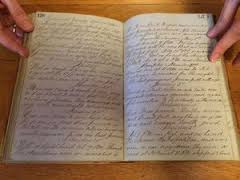 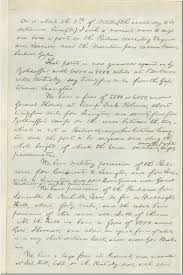 [Speaker Notes: “object”ness
Size
Puts the person in the photo more – us delivering it.  A service, a gift, going about our work.
Vicarious
When to photograph vs. when to scan?  
Are you making a permanent collection item, or an ephemeral item, or both?  
Either is fine, but decide consciously.]
Digitization
Workflow and metadata plan:
List of future projects, prioritized and/or assigned
Condition assessment
Conserve or wait to outsource
File format plan, storage location plan
Metadata plan
Handling plan
Digitize
Write metadata
Back up copy – store in a different location
Provide access (KEY)
600 dpi
.tiff
[Speaker Notes: You Asked for This So I Included It

Ideal – 600dpi Tiff.  Scan and downsize?  
Choose a naming convention and use it consistently.
Multiple copies in different geographic locations.
Servers.
Hard drives.
Have a community scan day and keep a copy.]
Preservation Advocacy
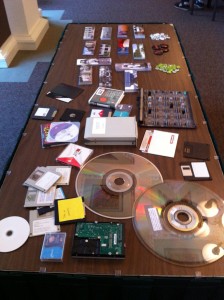 Make posts about obsolete formats
Have events to digitize local photos
Bring in local cultural heritage folks for “Caring for Keepsakes”
Brochures
Selection of obsolete media at the 2010 National Book Festival, by wlef70, on Flickr
[Speaker Notes: Digital infrastructure is invisible – difficult.  Advocate.  
Caring for Keepsakes – 
Gaylord brochures.
Preservation Week]
What Do I Do With the Photos or Scans?Have You Used One of These?
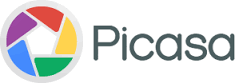 Next Level:  Adobe Creative Suite [Photoshop]
[Speaker Notes: Gimp and Picasa for editing
Canva for adding graphic design text type stuff]
Equipment - Video
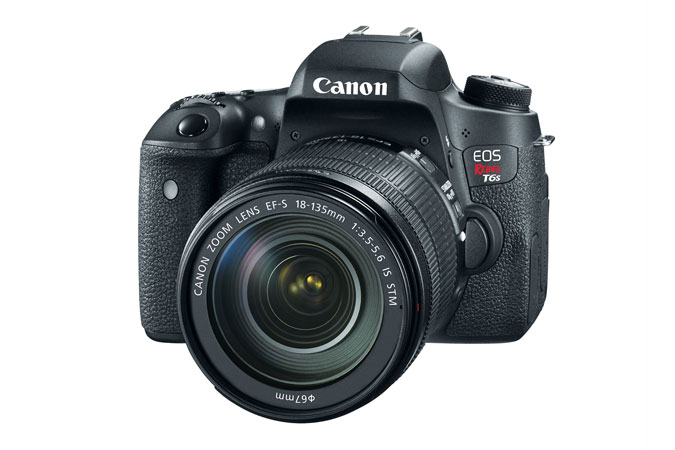 *Having a microphone is helpful
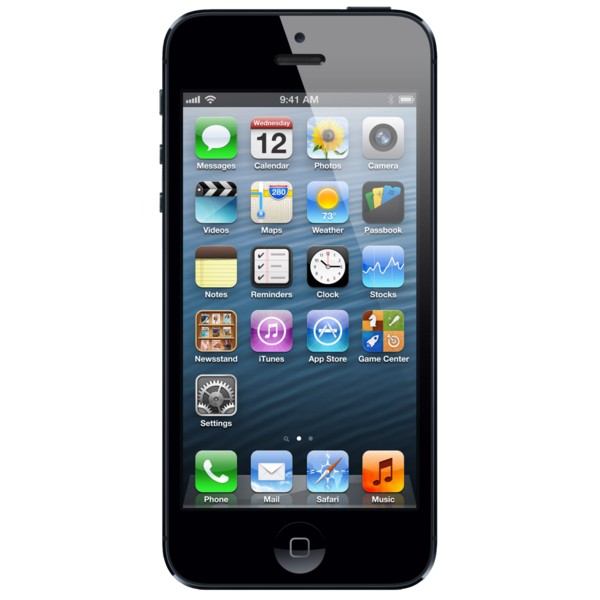 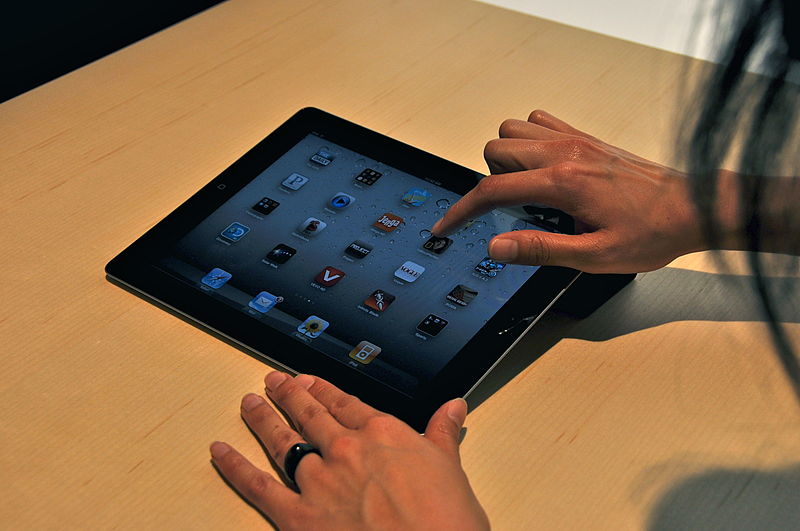 Editing Video: Have You Used One of These?
] Next Level:  Adobe Creative Suite [Premiere & After Effects]
[Speaker Notes: YouTube’s Creator Studio:  YouTube’s built in editor’s (Great for video clips, CC licensed music. Add photos. Extremely limited sound editing, fade out would be appreciated)
[Side note:  Great one to teach]
iMovie for iPad or Mac.  
Don’t use Movie Maker.
Advanced:  Adobe Premiere
Google everything with “tutorial”]
Collections Care and Handling
Box items when possible 
Wash your hands
Avoid lotion
Keep food and drinks away
Keep materials out of the light (especially fluorescent light)
Climate control – reduce humidity fluctuation
Store on an upper floor, not a basement, whenever possible
Off the floor, at least on pallets
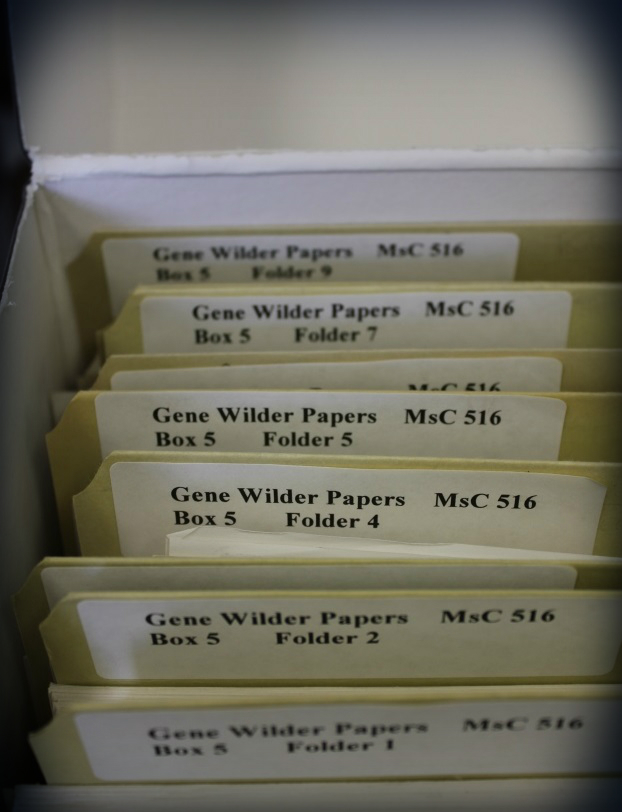 Handling - photographs
Carl Van Tuyl Collection of Miniature Photographs of SUI Campus ca. 1920.
http://www.loc.gov/preservation/care/photo.html
[Speaker Notes: White gloves
When possible, clear enclosures mylar/polypropelene – allows the item to be seen on both sides without handling, but, can be pricey.
Color are the most unstable – prioritize digitization or cold storage]
Handling – Bound materials
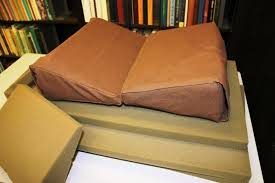 [Speaker Notes: Cradles – sew your own.  
Use pillows, rolled up and taped newspaper.
Anything to keep the book about a 90 degree angle.]
DIY Book Cradle
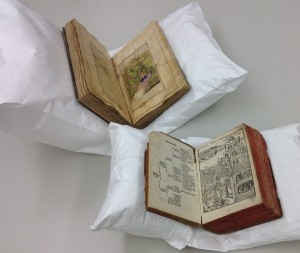 By Jana Dambrogio
http://libraries.mit.edu/news/inexpensive-cradle/16788/
[Speaker Notes: When in doubt – start a list of items that need help. 
Make that a social media series. 
Adopt a book.
Fundraising to save an item.
Crowdsource digitization.
Use for preservation outreach.]
A Note on White Gloves
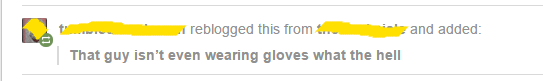 [Speaker Notes: I take these objections as our sign of a really successful post.
It has moved beyond our usual audience into non-book people.]
Getting Started When Faced with Skepticism
Partner with a larger channel/intersecting identity
Make weekly/monthly content
Build audience & Demonstrate value
Later, start your own
Have partner help advertise your new channel
[Speaker Notes: Iowa City Downtown District
Pentacrest Museum
Iowa City Public Library
Octoberfest – Historic Foodies, History of the beer caves, beer riots
Churches
Amana Colonies]
Example  #1:  Iowa City Public Library
Digital History Project
Iowa City Past Tumblr – partnership with the University of Iowa Digital Library (iowacitypast.tumblr.com)
Local History video channel for recorded talks
Irving B. Weber Days
Exhibits
[Speaker Notes: Biggest question:  Post to your accounts, or reblog from theirs?]
Example #2:  Denver Public Library: Creating Your Community
IMLS Grant funded project
Focus on local neighborhoods
[Speaker Notes: Aurora History Museum, Auraria Library, Blair-Caldwell African American Research Library, Colorado Genealogical Society, Douglas County Research Center, Four-Mile Historic Park, History Colorado, Historic Denver, Ira M. and Peryle Hayutin Beck Memorial Archives of Rocky Mountain Jewish History, Penrose Library at the University of Denver, Lakewood Heritage Center, Zion Baptist Church and made possible by a grant from the Institute of Museum and Library Services (IMLS).

Seven neighborhoods, scanning and preservation events in community centers
Community Tuesdays:  Dogs of the neighborhoods, Halloween costumes, Pridefest, Park Stories, Free USB drives]
Example #3:  University of Iowa Libraries DIY History
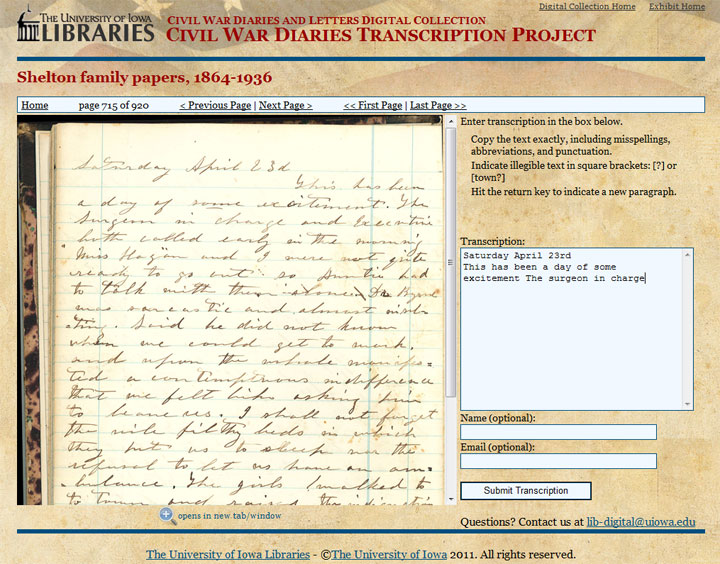 Began with only 2-3 people working on it
Image + Email form
[Speaker Notes: Civil War Crowdsourcing
Omeka website with scripto plugin, and Twitter
Tweet short quotes from that day in history
Picked up by Reddit, brought the site down.
Reinforced, ran out of content.
Had to expand to others – culinary manuscripts, Iowa Pioneer women’s diaries, Nile Kinnick, Railroads,
Historic Foodies, historic foodies group led to partnership with Octoberfest and local chefs

Partnership between UISpecial Collections, Digitial Scholarship and Publishing Studio, and Preservation/Conservation

Takeaway:  Put up individual documents and ask for transcription help.  People have fun with it.]
Resources
ALA ThinkTank
Library Marketing and Outreach
The Shareable Clique
Libraries and Social Media
Social Media for Special Collections
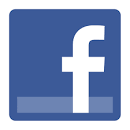 Questions?
Colleen Theisen
Outreach & Instruction Librarian
Special Collections
University of Iowa 
@libralthinking
@uispeccoll
Amateur photographer's club in front of library, 
Physics Building, The University of Iowa, 1888